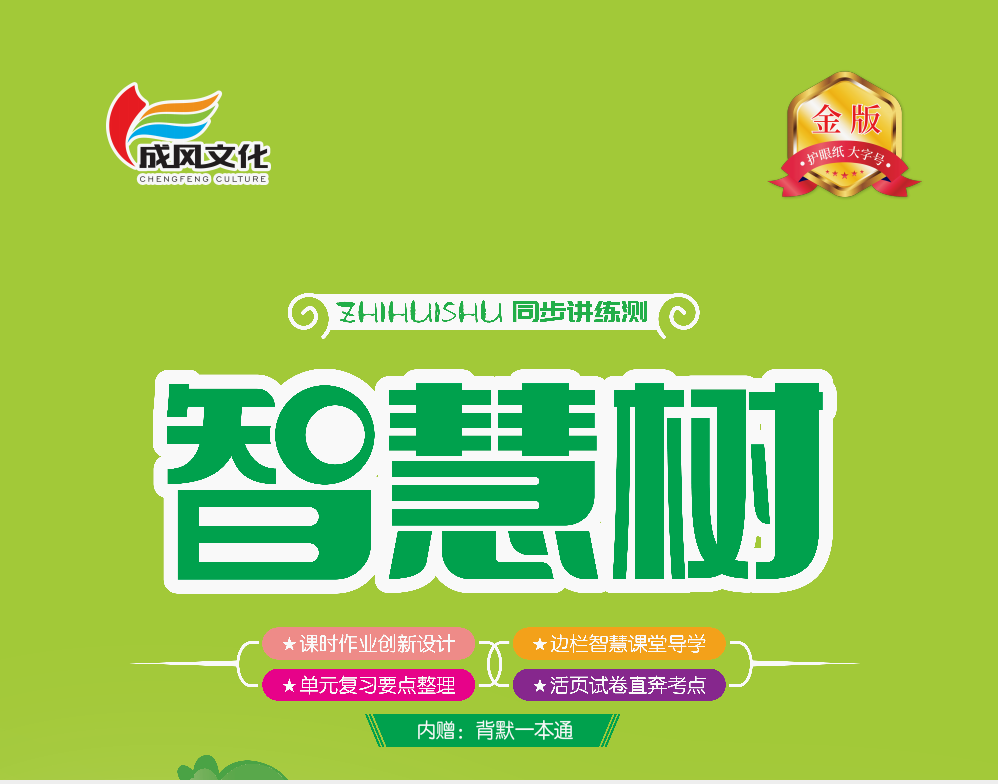 第一单元  识字
1  春夏秋冬
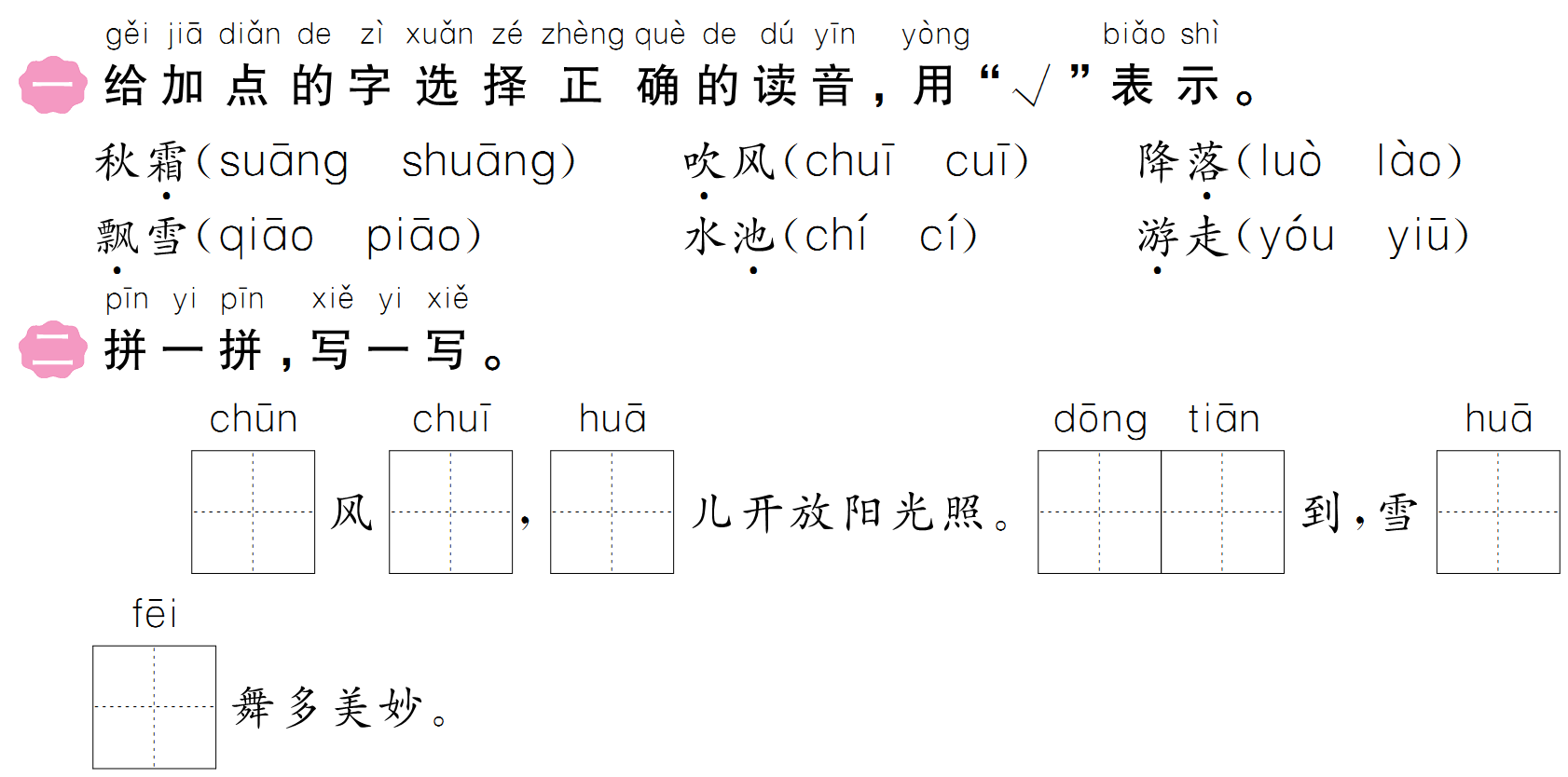 √
√
√
√
√
√
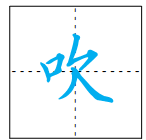 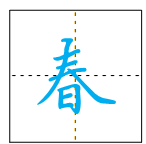 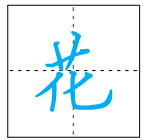 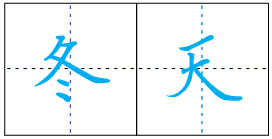 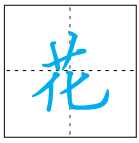 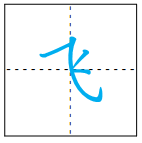 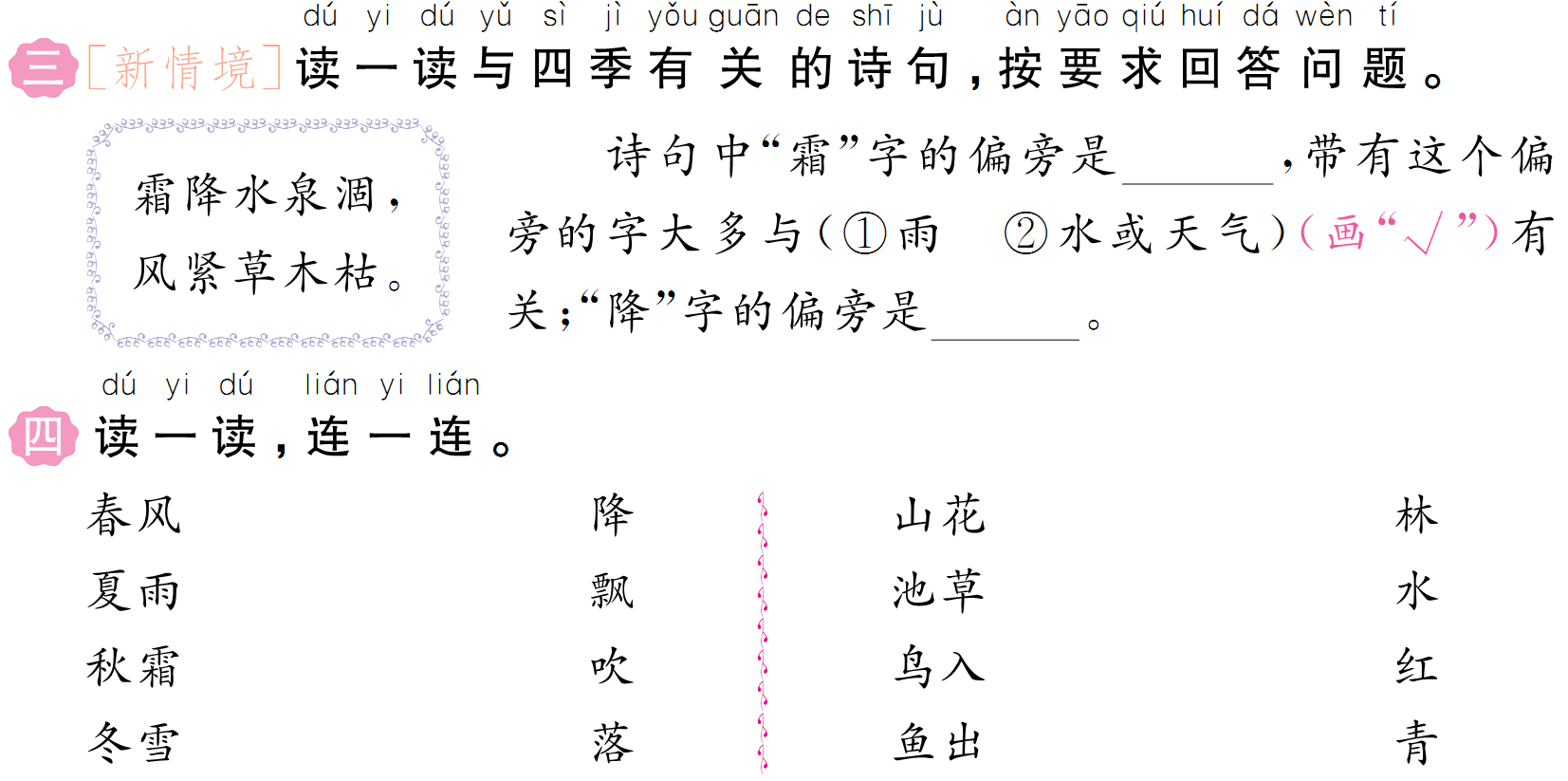 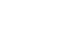 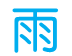 √
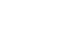 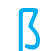 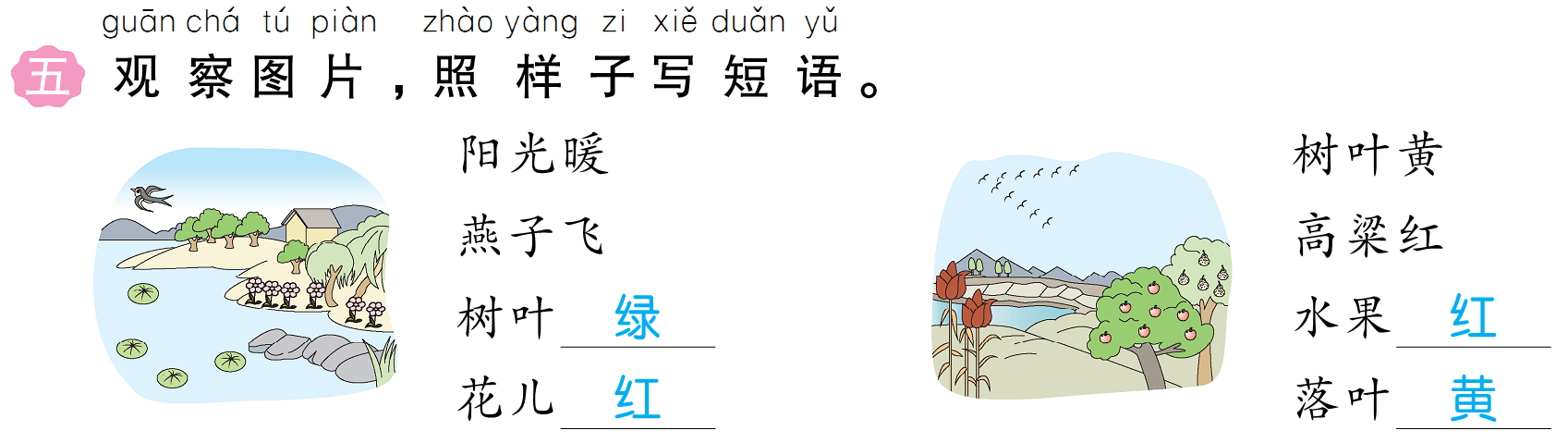 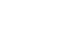 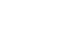 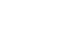 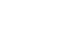 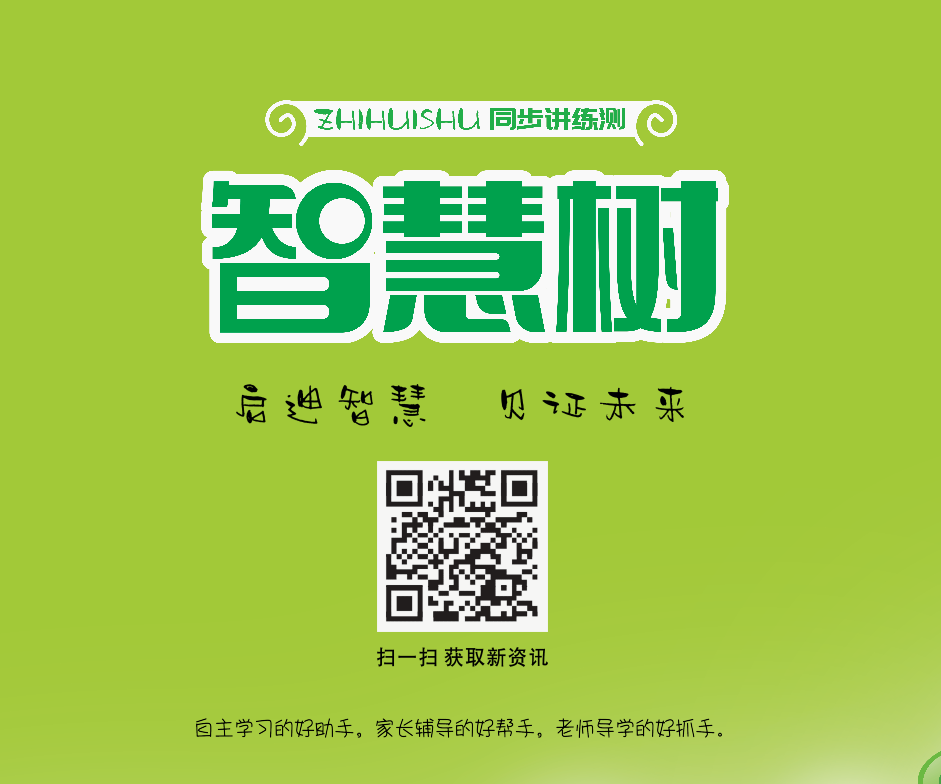 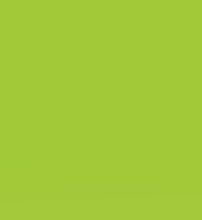